7  กันยายน  2565  ประชุมคณะอนุกรรมการการศูนย์ปฏิบัติการป้องกันและปราบปรามการค้ามนุษย์จังหวัดเพชรบูรณ์  ครั้งที่  2/2565 ได้พิจารณาสถานที่พักพิง  เพื่อเตรียมความพร้อมในกระบวนการคัดแยกเหยื่อผู้เสียหายจากการค้ามนุษย์  คือ
กองร้อย  อส.  อำเภอเมือง
กองร้อย  อส.  อำเภอวิเชียรบุรี
กองร้อย  อส.  อำเภอหล่มสัก
16  กันยายน  2565 ประชุมชี้แจงแนวทางการขับเคลื่อนการดำเนินงานตามกลไกการส่งต่อระดับชาติ  เพื่อช่วยเหลือคุ้มครองผู้เสียหาย  (National Referral Mechanism)  ให้มีการอบรมเจ้าหน้าที่ที่เกี่ยวข้องภายในเดือนธันวาคม
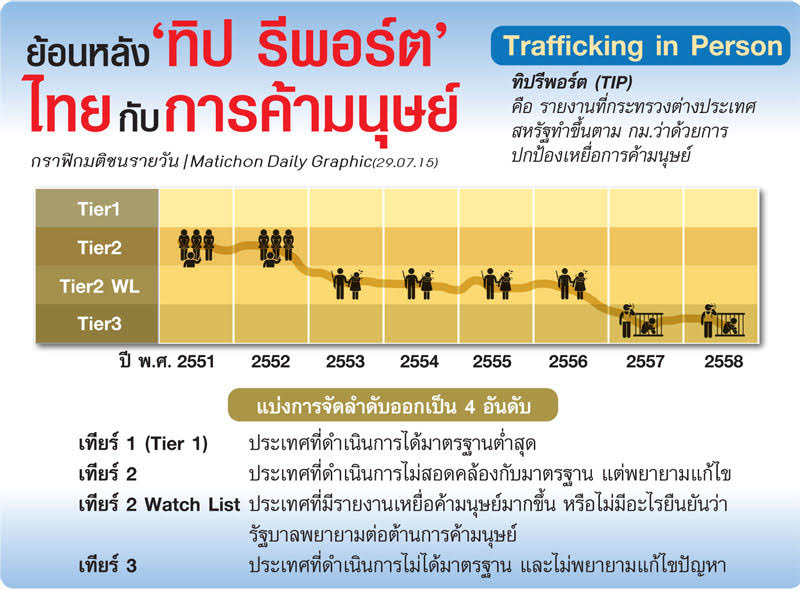 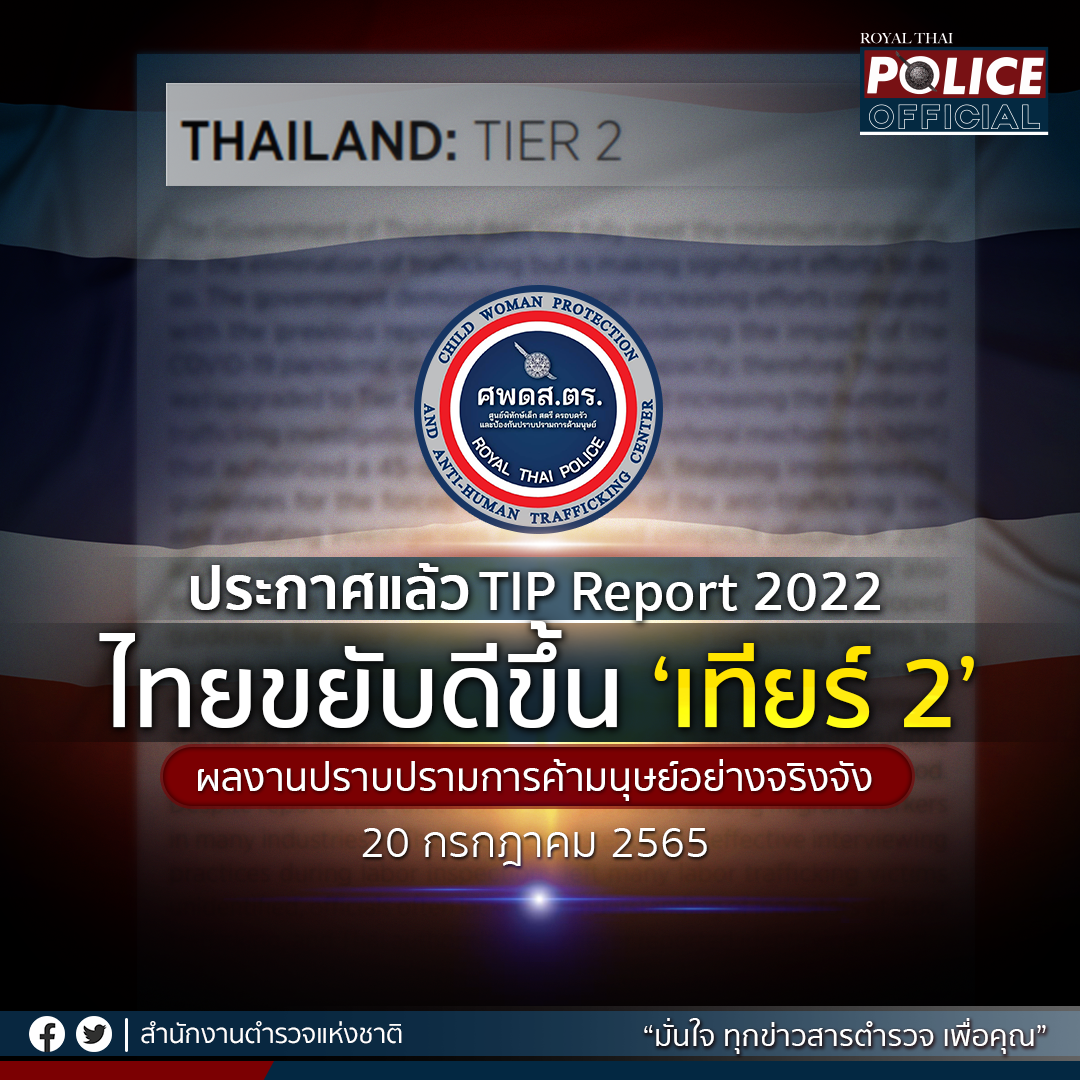 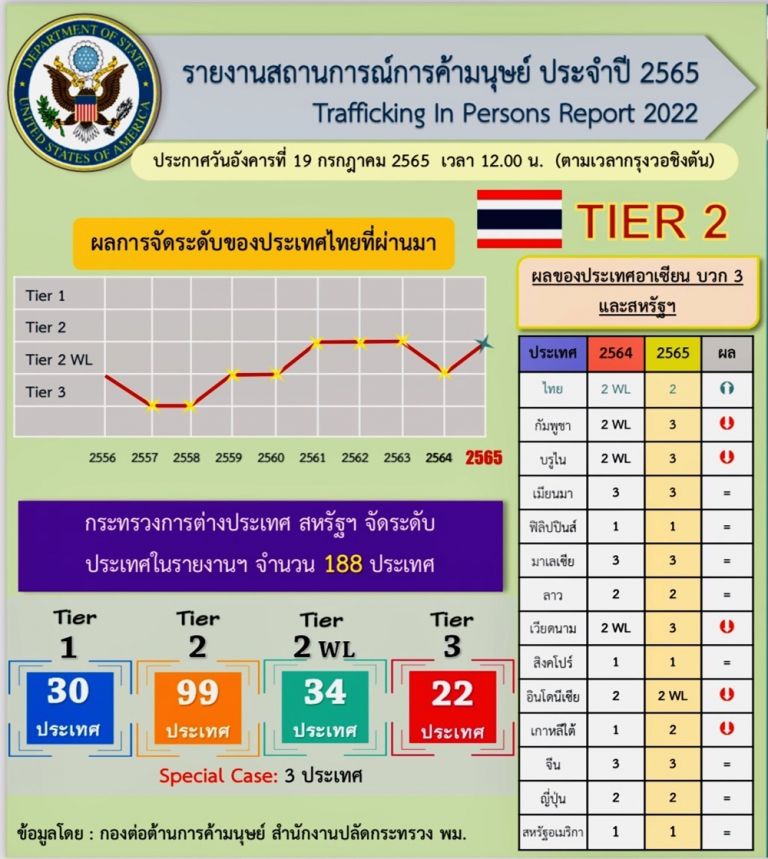 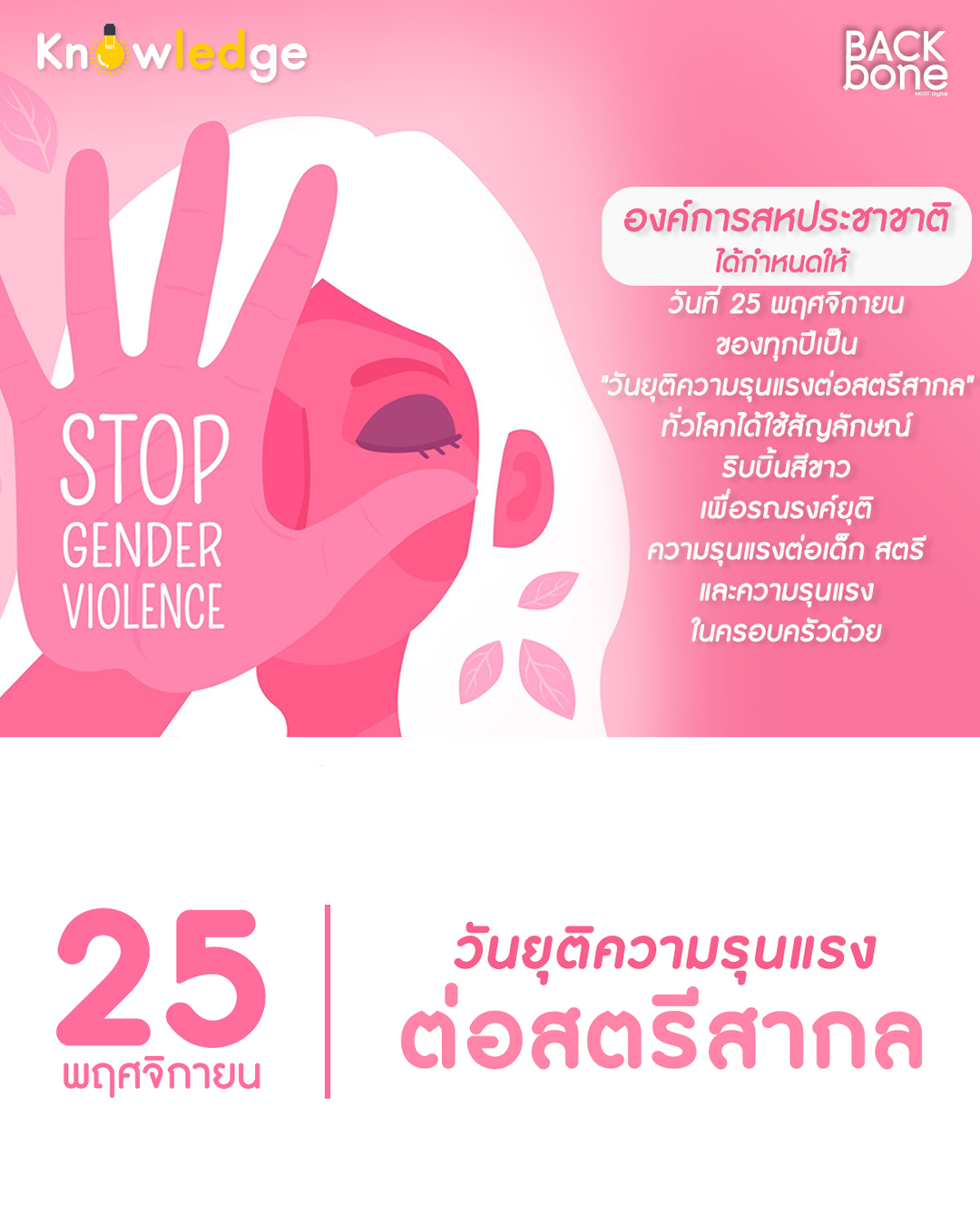 จัดกิจกรรมดังนี้
มอบเสื้อ  OSCC จังหวัดเพชรบูรณ์เพื่อใส่ในการถ่ายรูปรณรงค์
มอบป้ายประชาสัมพันธ์ศูนย์พึ่งได้จังหวัดเพชรบูรณ์ (ตัวอย่างด้านล่าง)
ให้แต่ละรพ./สสอ. ถ่ายรูปกิจกรรมการติดป้ายประชาสัมพันธ์และรณรงค์
ส่งภาพกิจกรรม/ข่าวให้กลุ่มงานส่งเสริมสุขภาพ  สสจ.เพชรบูรณ์  เพื่อประชาสัมพันธ์ภาพจังหวัดต่อไป
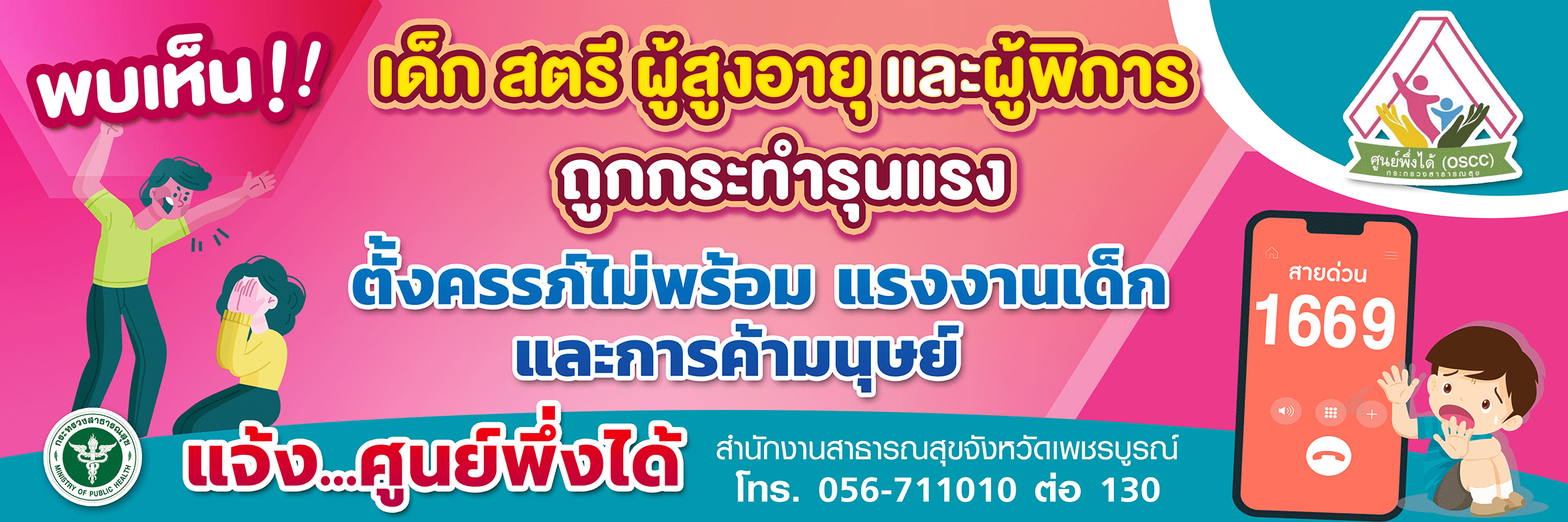